De vitaal bedreigde zwangere
Liv Freeman
Gynaecoloog-perinatoloog
Ikazia Ziekenhuis Rotterdam
Disclosure
Geen belangenverstrengeling
Vitale bedreiging?
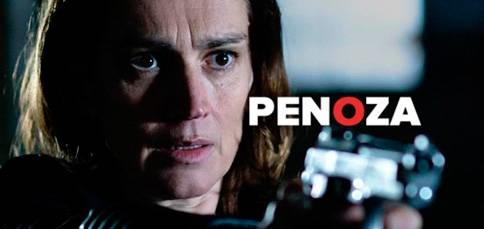 Vitale bedreiging?
1 of meer vitale functies dusdanig bedreigd dat ze dreigen te falen

Respiratoir
Circulatoir
Bewustzijn
[Speaker Notes: Geen cijfers over, wel cijfers over IC opname waarbij vrouwen over het algemeen op meer dan 1 orgaan systeem vitaal bedreigd zijn, tussen zaal en IC zit natuurlijk nog high care of OHC]
Critical illness in pregnancy
Zwangerschapsspecifiek
	hypertensieve aandoeningen, vruchtwaterembolie, acute fatty 	liver, sepsis

Verergerend in/door zwangerschap
	aspiratie, trombo-embolie, pyelonefritis, 	pneumonie, 	bindweefselziektes, hartaandoeningen, diabetes

Anders
	trauma, niet obstetrische infecties, chronisch respiratoir falen 	etc
Critical illness in pregnancy
Zwangerschapsspecifiek
	hypertensieve aandoeningen, vruchtwaterembolie, acute fatty 	liver, sepsis

Verergerend in/door zwangerschap
	aspiratie, trombo-embolie, pyelonefritis, 	pneumonie, 	bindweefselziektes, hartaandoeningen, diabetes

Anders
	trauma, niet obstetrische infecties, chronisch respiratoir falen 	etc
Critical illness in pregnancy
Zwangerschapsspecifiek
	hypertensieve aandoeningen, vruchtwaterembolie, acute fatty 	liver, sepsis

Verergerend in/door zwangerschap
	aspiratie, trombo-embolie, pyelonefritis, 	pneumonie, 	bindweefselziektes, hartaandoeningen, diabetes

Anders
	trauma, niet obstetrische infecties, chronisch respiratoir falen 	etc
IC opname
Wereldwijd 0.7-13.5/1000 bevallingen

Nederland 2.4/1000
	47% HPP
	33% hypertensieve aandoeningen
	8% respiratoir
	7% cardiaal

Opnameduur 3.4 dagen

Mortaliteit mediaan 3.3 versus 14%
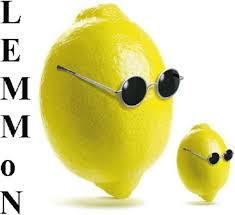 [Speaker Notes: Bij 2 of meer bedreigde orgaansystemen of noodzaak tot ventilatie
3.4 dagen Lemmon, in UK antepartum 2 dagen, pp 1.1 dagen. 60-90% opname pp. Meestal geen invasieve therapie maar intensievere monitoring]
Oorzaken IC opname
Massaal bloedverlies
Eclampsie/hypertensieve aandoeningen


Sepsis
Tromboembolie
Orgaanfalen (nier, lever, cardiaal, respiratoir, neurologisch)
Anesthesie gerelateerd (aspiratie, toxiciteit, anafylaxe en spierverslapping-gerelateerd)
[Speaker Notes: 1e twee oorzaken komen het meeste voor
Specifieke aandoeningen luchtwegaandoeningen zoals longoedeem, pneumonie, aspiratie, longembolie, astma
Vruchtwater embolie
Hartaandoeningen zoals cardiomyopathie, hartfalen
Diabetische ketoacidose
Appendicitis, pancreatitis
Trauma, overdosis, vergiftiging, intoxicatie]
Foetale risico’s
Review 93 vrouwen IC Mayo clinic (1995-2003)

Fetal loss
	1e trimester 65%
	2e trimester 43%
	3e trimester 5%

Risicofactoren fetal loss
	Kortere amenorroe
	Maternale shock
	Noodzaak tot transfusie
Casus
38 jarige G1P0 34 2/7 week 
Premature contracties
VT thuis ½ verstreken 1 cm

VG tonsillectomie, angststoornis waarvoor SSRI
Allergie geen
Zwangerschap ongecompliceerd, NIPT/SEO gb
[Speaker Notes: Telefonische aankondiging]
1e contact verpleegkundige
Anamnese:
Enkele dagen zeurende pijn onderin de buik en in de rug, sinds 2 uur regelmatige contracties.
Geen vruchtwater of bloedverlies.
Voelt zich niet lekker.
Goed leven.

Onderzoek
Pols 88, RR 110/70, T 37.8
CTG basis 150 var+ acc+ dec-
Fysiologische veranderingen
[Speaker Notes: Vooral niet dit alles proberen te lezen, overzicht van fysiologische veranderingen die allemaal invloed hebben op rescusitatie.]
Circulatie
[Speaker Notes: Cardiac output verminderd in platte rugligging]
Respiratie
[Speaker Notes: Daarnaast toegenomen larynxoedeem]
ABC(DE)
Airway, Breathing, Circulation (Disability, Environment)

Gestructureerde benadering

Elke vitaal bedreigde patient

Effectieve en simpele manier voor in kaart brengen en behandelen

Resuscitatie parallel aan primary survey
[Speaker Notes: Effectieve en simpele manier die makkelijk onthouden is in een stressvolle situatie om iemand in kaart te brengen en te behandelen elke vitaal bedreigde patient
Rescuscitatie parallel aan primary survey]
Primary survey
A+B	Luchtweg open, spreekt volzinnen
	AF 14 saturatie 99%
	Pulm VAG bdz geen bijgeluiden
C	HF 88 RR 110/70
	Warme extremiteiten, normale capillary refill 
D
E
[Speaker Notes: A+B luchtweg, ademhaling, saturatie, longgeluiden
C hartfrequentie, evt ECG, tensie, extremiteiten en capillary refill, urineproductie, CTG
D disability AVPU
E environment, T, CTG]
Lichamelijk en aanvullend onderzoek
Abdomen	Fundus 2/3 nx, cvibi, niet pijnlijk
		Iets slagpijn in nierloge

VT 		½ verstreken week 2 cm

AO		Urine leuko+++, ery+, nitriet-
Beloop
Opname dreigende vroeggeboorte bij DD UWI

Start amoxicilline/clavulaanzuur oraal

Patiente komt in partu en bevalt binnen 24 uur van een zoon 2300 gram, goede start.

Moeder en zoon worden opgenomen op de couveuse afdeling vanwege prematuriteit.
14 uur postpartum
Telefoontje:

Hai, met Daisy, ik ben bij Mw X, ze voelt zich wat kortademig, dat wilde ik graag even doorgeven.
……………….
Ja hoor, als er nog iets is bel ik wel.
……………….
14 uur postpartum
Gelukkig gaat dit tegenwoordig meestal anders…
Telefoontje:

Hai, met Daisy, ik ben bij Mw X, ze voelt zich wat kortademig, dat wilde ik graag even doorgeven.
……………….
Ja hoor, als er nog iets is bel ik wel.
……………….
14 uur postpartum
S ituation
verpleegkundige couveuse afdeling, ik bel over pte x, kunt u komen kijken, ze heeft een pols van 110 en ademhaling van 24 en ik maak me zorgen.
B ackground
zij is vannacht bevallen bij 34 weken, heeft een VG van een angststoornis waarvoor ze een ssri gebruikt. Ze heeft augmentin vanwege een UWI
A ssesment
ze heeft een verhoogde ademfrequentie en pols, ik denk dat ze een paniekaanval heeft
R ecommendation
ik zou graag willen dat je direct even komt kijken, tot die tijd blijf ik even bij haar
SBAR
[Speaker Notes: Makkelijk te onthouden en concreet communicatie methode
Duidelijkheid wat er door wie gecommuniceerd moet worden]
Early warning systems
Vanaf 1999

In 24 uur voor event/IC opname verandering vitale parameters
	>50% lage saturatie, afname bloedgassen, 	zuurstoftoediening etc.

Vroeg signaleren maar ook reageren!
[Speaker Notes: In uren voorafgaand aan IC opname bij >50% lage saturatie, bepaling bloedgassen, O2 toediening etc
Eerdere opsporing en behandeling kan bijdragen aan overleving
Franklin: binnen 6 uur voor instabileit verschillende verschijnselen 
Vroeg signaleren bmv EWS, SIT voor instellen therapie en verantwoordelijkheden]
MEWS
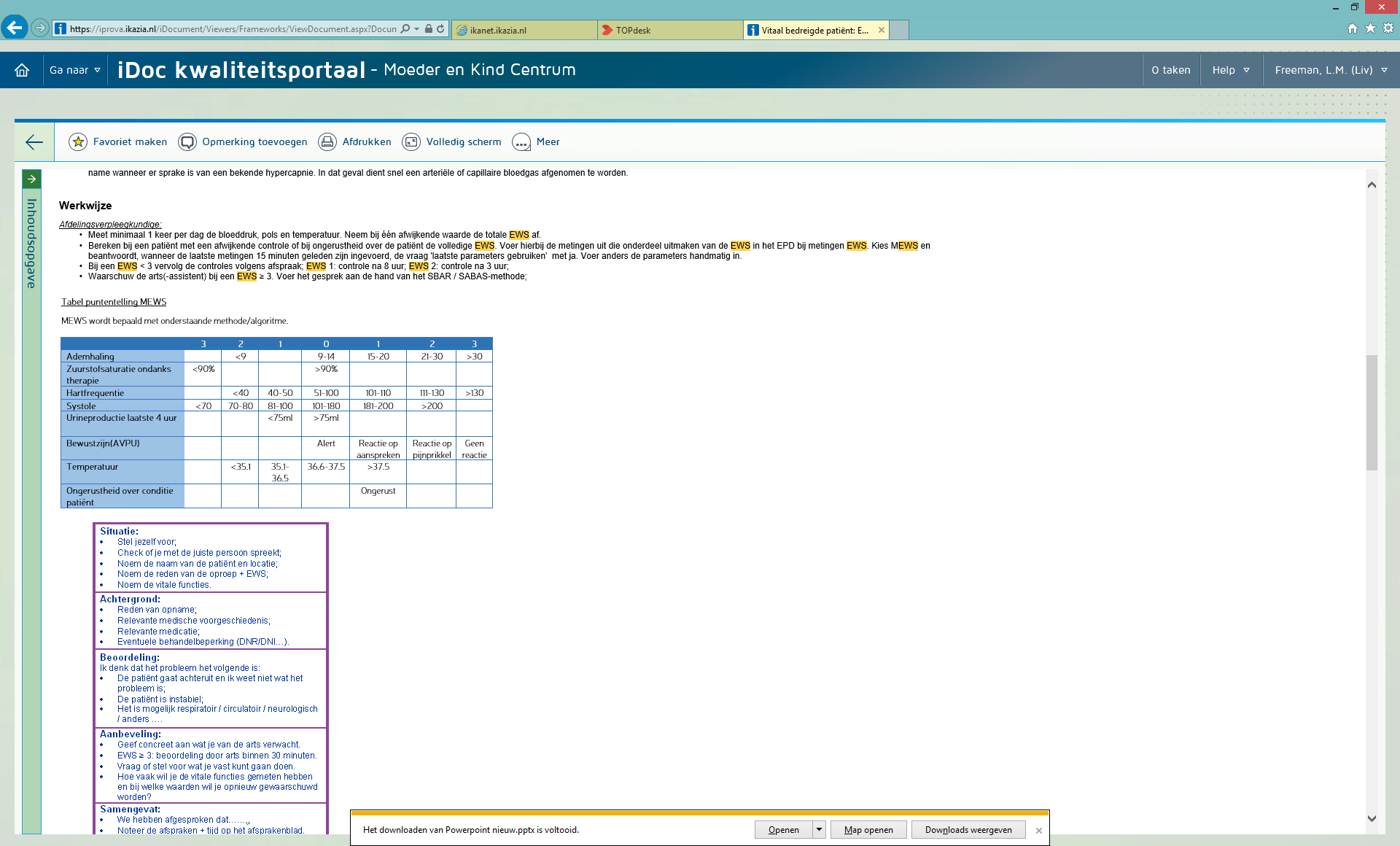 Bij 1 afwijkende waarde/controle volledige EWS afnemen.

EWS ≥3
Arts-assistent bellen
Binnen 30 minuten behandelplan opstellen
Na 60 minuten zichtbaar effect op behandelplan
Bij onvoldoende/geen effect: arts-assistent belt SIT
Wordt hieraan niet voldaan: verpleegkundige belt SIT
Obstetrisch EWS
Toevoegen diastolische bloeddruk
Pragmatische normaalwaarden
Gevalideerd in obstetrische populatie
Mogelijk effect op uitkomsten
[Speaker Notes: Geen consensus over welke EWS er in de obstetrie gebruikt moet worden.]
MOEWS
[Speaker Notes: Verandering in bewustzijn is altijd een alarmsymptoom
Verschillende OEWS in omloop, deze is van Trust/UK

It is the responsibility of the person carrying out the observations to alert the midwife
caring for the woman if the MEOWS score is 1 or more. If the MEOWS is 1-3, it is
then the responsibility of the midwife to decide if increased frequency of observations
or a medical review is needed. If the MEOWS ≥4, or 3 in any single parameter, the
midwife must initiate the call out cascade. This is explained in appendix 2.]
Terug naar de casus
A+B	AF 24 sat 95% zonder O2
C	HR 110 
	RR 88/50
	UP 50 cc/uur
	vertraagde cap refill
D	T 38.0

MOEWS 6
Diagnose?
Sepsis
Levensbedreigende orgaan dysfunctie door een gedysreguleerde respons op infectie

SIRS/
sepsis/
ernstige sepsis/
septische shock
[Speaker Notes: Sepsis-3: consensus definition for sepsis/septic shock]
Sepsis
Levensbedreigende orgaan dysfunctie door een gedysreguleerde respons op infectie

SIRS/
sepsis/
ernstige sepsis/
septische shock
[Speaker Notes: Sepsis-3: consensus definition for sepsis/septic shock 2016]
Sepsis
Levensbedreigende orgaan dysfunctie door een gedysreguleerde respons op infectie

Infectie		geen orgaandysfunctie
Sepsis		infectie + orgaandysfunctie
Septische shock	vasopressie MAP >65 mmHg en 			lactaat >2 na fluid rescusitation
[Speaker Notes: Sepsis-3: consensus definition for sepsis/septic shock]
qSOFA
SOFA= sequential organ failure assessment

qSOFA
	ademfrequentie >22/min
	EMV <15
	systolische bloeddruk <100 mmHg
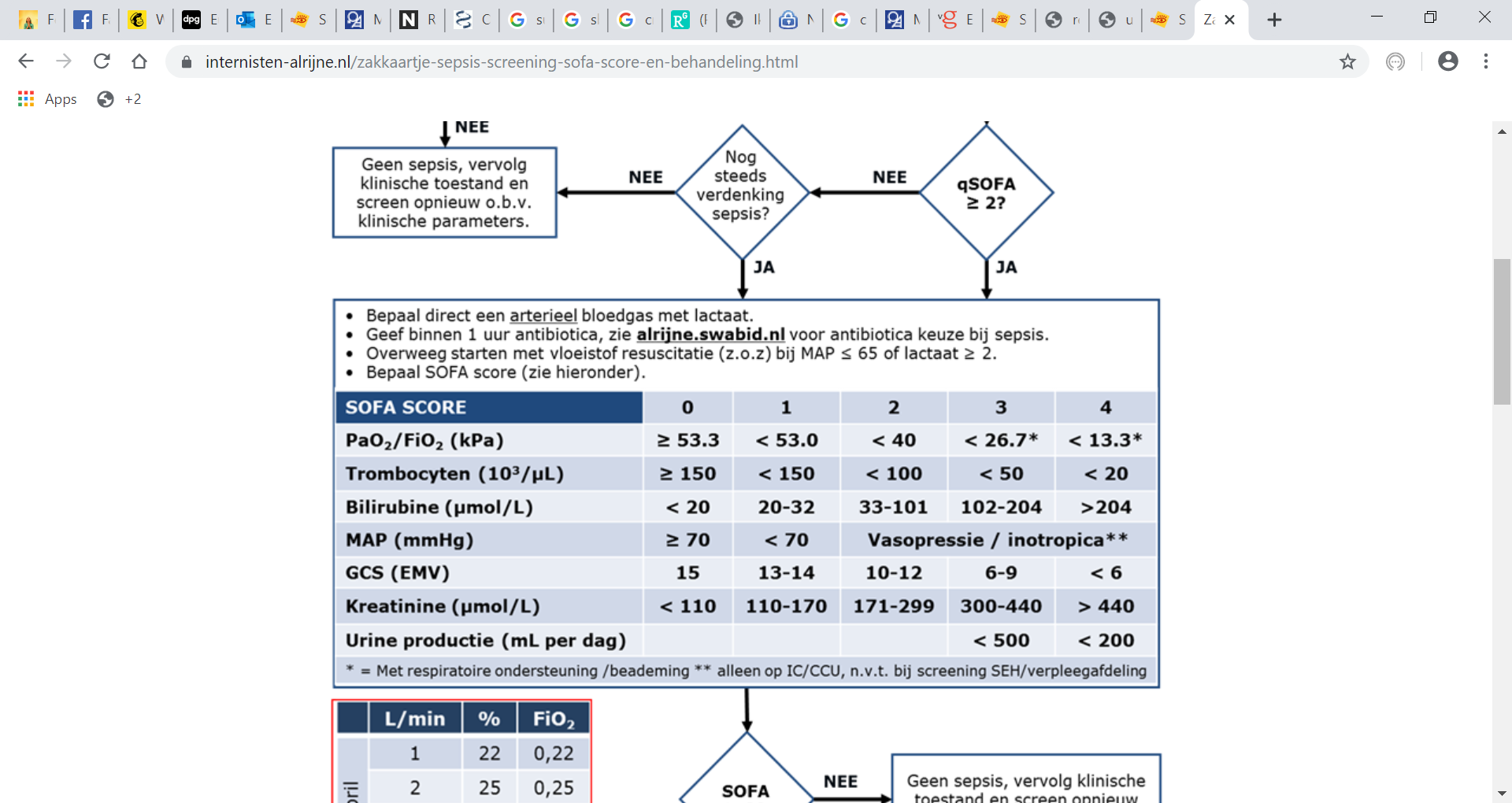 [Speaker Notes: qSOFA screeningsinstrument bij infectie en verdenking sepsis, indien groter gelijk 2 uitbreiden onderzoek naar orgaandysfunctie waaronder een volledige SOFA score inzetten, opvoeren monitoring en escaleren therapie
Bij SOFA groter gelijk 2 risico op mortaliteit 10% (2-25 maal verhoogd)
SOFA gaat ervan uit dat de patient vooraf gezond was.]
Terug naar de casus
A+B	AF 24 sat 95% zonder O2
C	HR 110 
	RR 88/50
	UP 50 cc/uur
	vertraagde cap refill
D	T 38.0

MOEWS 6
qSOFA 2
SOFA
Houdt geen rekening met fysiologische veranderingen in zwangerschap.
Mn kreatinine, MAP

Overweeg qSOFA
	elke verandering in bewustzijn
	Systolische tensie <90
	Ademfrequentie >25/min
[Speaker Notes: Voorstel SOMANZ, kreatinine meestal lager, dus sneller verhoogd. MAP vaak <70]
WHO maternal sepsis
Surviving sepsis
[Speaker Notes: Surviving sepsis
Herkennen en snel behandelen
Serum lactaat meten
Bloedkweken voor antibiotica
Breed spectrum antibiotica
Crystalloid 30 ml/kg bij hypotensie of lactaat >4
Vasopressie als vocht onvoldoende effect
Lactaat herhalen]
Onze patiënte
Infectie herkend
Lactaat gemeten =4.4
Afname bloedkweken
Start breedspectrum antibioticum
Starten crystalloid 2400 cc
Vasopressie niet nodig
Lactaat bij herhaling verbeterend.
Opname IC voor intensievere bewaking
Echter…
Progressieve respiratoire insufficientie
Ventilatie
Niet invasief
	korte termijn
	voordeel geen sedatie/intubatie
	nadeel risico aspiratie

Intubatie en ventilatie indien
	hypoxemie
	falen van spontane ademhaling
[Speaker Notes: bv overbruggen uitputting bij neuromusculaire aandoeningen en longoedeem
Indien hypoxemie niet te corrigeren is met niet invasieve middelen
Respiratiefalen, te hoge ademarbeid, ip stijgt pCO2 dan. Cave normale CO2 bij zwangeren is lager dus al uitputting bij “normale waarden”]
Ventilatie
Niet invasief
	korte termijn
	voordeel geen sedatie/intubatie
	nadeel risico aspiratie

Intubatie en ventilatie indien
	hypoxemie
	falen van spontane ademhaling
[Speaker Notes: bv overbruggen uitputting bij neuromusculaire aandoeningen en longoedeem
Indien hypoxemie niet te corrigeren is met niet invasieve middelen
Respiratiefalen, te hoge ademarbeid, ip stijgt pCO2 dan. Cave normale CO2 bij zwangeren is lager dus al uitputting bij “normale waarden”]
Intubatie
8 maal ↑ kans op intubatiefalen (1:224)

	Sneller hypoxemie na apnoe tgv groter minuutvolume en 	verminderde residuale capaciteit

	Toename luchtwegoedeem, grotere borsten

	Theoretisch voordeel van bevallen op beademingsvoorwaarden
	echter in praktijk klinisch weinig verschil
Conclusie
Herken de vitaal bedreigde zwangere

Structurele benadering
	ABCDE
	SBAR
	MOEWS/SIT
	qSOFA

Denk aan sepsis en start evaluatie volgens surviving sepsis richtlijnen
Dank voor de aandacht!